Plant vs Animal Cell
By Clara Stirrett
Defining the Problem
1.
-Problem
-Plant Cell
-Animal Cell
2.
Making Observations
- Similarities and differences                                                       - functions and adaptations                                                     - Visual Aids
Drawing a Conclusion
3.
- Measures of Effectiveness                                                - Conclusion                                                                          - The End
‹#›
Problem
My problem is people are not generally educated on this subject which can lead to limited career options and knowing the difference between plant and animal cells may seem not a priority however knowing the difference between plant and animal cells is crucial for several reasons such as: 
Medical and biological reasons                                                                                                                                    Agriculture and food production                                                                                                                                        environmental science                                                                                                                                                       Education and awareness
‹#›
Plant Cell
Science Presentation
A plant cell, the basic unit of all plants. Plant cells, like animal cells, are eukaryotic, meaning they have a membrane-bound nucleus and organelles.                                                                         
The plant cell is and comparatively larger than the animal cell even though plants and animal cells are eukaryotic and share a few cell organelles plant cells are quite distinct when compared to animal cells as they perform different functions some of these differences can be clearly understood when the cells are examined under an electron microscope
‹#›
Animal Cell
Animal cells give bodies structure, absorb nutrients to convert to energy, and help animals move. They also contain all the hereditary material of an organism and can make copies of themselves.
These cells are further described as eukaryotic cells. Eukaryotic cells have a well-defined nucleus surrounded by a nuclear membrane. The nucleus is where the cell’s DNA is located. Animals,plants, and fungi are made up of these types of cells.
Making 
Observations
- Similarities and differences 
- functions and adaptations
- Visual Aids
‹#›
Similarities and Differences
Both animal and plant cells are eukaryotic cells and have several similarities. The similarities include common organelles like cell membrane, cell nucleus, mitochondria, endoplasmic reticulum, ribosomes and golgi apparatus.
As plant animal cells are interconnected they have many similarities and things in common such as mitochondria,Ribosomes, plasma membrane, endoplasmic reticulum ,nucleus and Golgi apparatus
Despite their fundamental similarities, there are some striking differences between animal and plant cells. Animal cells have centrosomes, and lysosomes, whereas plant cells do not. Plant cells have a cell wall, chloroplasts, and plastids used for storage, and a large central vacuole, whereas animal cells do not.
‹#›
Functions and adaptations
Plant Specific functions include
- Photosynthesis: Plant cells use chloroplasts to turn sunlight into food
- Structure:the cell wall give plants a structured Rigid shape
-Water Storage:the large vacuole stores water and keeps the plant cell firm
Animal Specific functions include
- Movement: some animal cells have cilia or flagella to help the move
- Breaking things down: lysosomes are more active in animal cells to digest substances
Functions and adaptations
Plant-Specific Adaptations:
Chloroplasts: contain chlorophyll to capture sunlight
Cell wall: made of strong cellulose to keep this plant cell wall strong and protect the cell
Flexible Vacuole: stores water and helps the plant adapt to its environment
Animal-Specific Adaptations:
Specialized Shapes: For example, red blood cells are small and round to carry oxygen easily.
Flexibility: No cell wall means animal cells can change shape.
Nerve Cells: Long and thin to send signals quickly over long distances.
Animal cells come in many different shapes and sizes. The shapes of cells have evolved to help them carry out their specific function in the body, so looking at a cell's shape can give clues about what it does.
Visual Aids
Of Plant and Animal Cells
Plant Cell                         Animal Cells
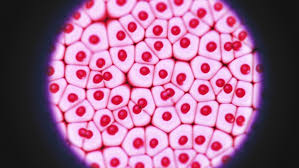 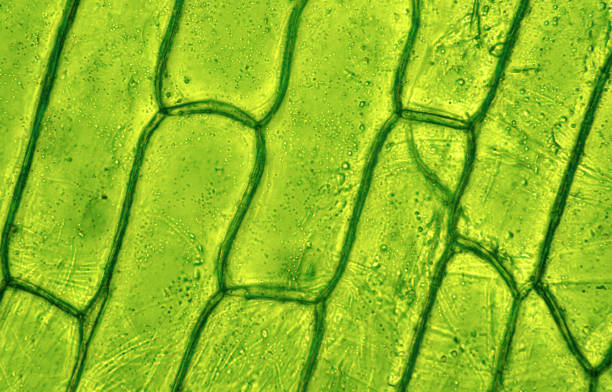 Observations
-Green (due to chlorophyll)
- translucent
-wire like rods that twist in zig-zags
-slight grainy texture
- rods are 3d
-Pinkish with red spots in the center
-closely packed together cells 
-shiny texture
-red spots seem to be 3d
Drawing a Conclusion
- Measures of Effectiveness 
- Conclusion
- The End
Cell Reproduction:
Plant
Plant pros                                           Animal pros
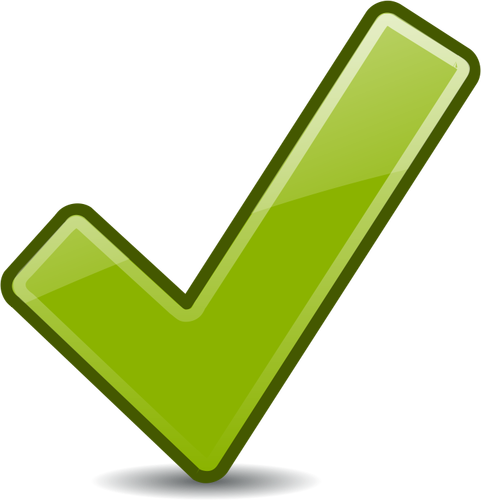 Plant
Animal
Disposal of Waste/Toxins in the Cell:
Animal 
Plant pros                          Animal pros
Plant
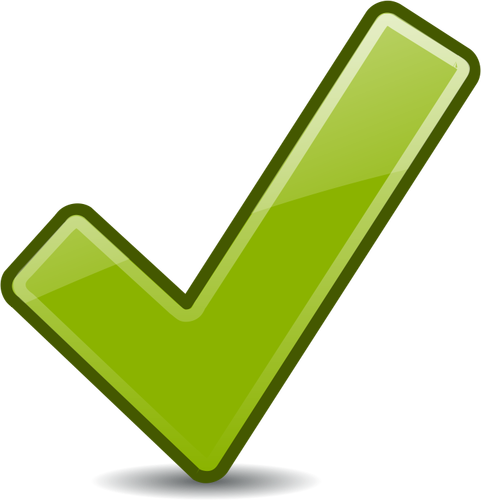 Animal
Structure:
Plant                         
Plant pros                Animal pros
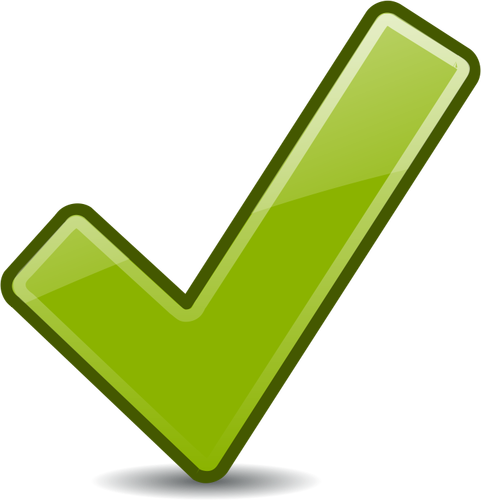 Plant
Animal
Aiding Cell with Functions/Adaptations:
Animal
Plant pros                          Animal pros
Plant
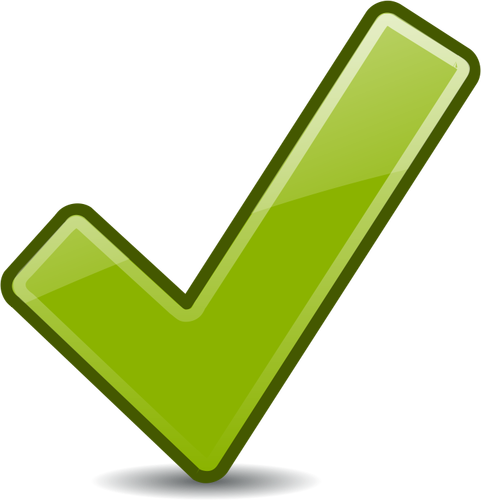 Animal
Overall Score
I got to the overall score by tallying up the scores from the measures of effectiveness
2
Plant
Animal
2
Conclusion
In conclusion we cannot deem one better Than The other the other since they are both perfectly suited to their different environments.
This research project could have different results due to the limited number of variables (measures of effectiveness) and the limited time slot.
The End
‹#›